Прочитайте отрывки из текстов и ответьте на вопросы.
Текст 1
Полярный радиус Земли составляет 6357 км, а экваториальный – 6378 км. Однако, обычно говорят, что радиус Земли равен 6400 км.
Что на что заменили?
Когда по -вашему происходит замена точного значения величины близким к нему круглым числом?
Сформулируйте тему сегодняшнего урока.
Округление натуральных чисел.
Текст 2
Представим себе, что длина пути между двумя железнодорожными станциями равна 7980 км. В таком случае обычно говорят, например, так:   «Расстояние между
Как вы считаете, в чем разница использования приближенного значения в этом отрывке?
станциями около восьми тысяч километров».  Если же длина пути – 7032 км, то говорят, что расстояние равно примерно семи тысячам километров.
Что такое округление?
Определение:
Округление –
 замена точного значения величины близким к нему «круглым» числом.
7980 ≈ 8000
«7980 приближенно равно восьми тысячам»
7032 ≈ 7000
«7032 приближенно равно семи тысячам»
ЗАПОМНИТЕ
Округлить число до определенной цифры (знака), значит заменить его близким по значению числом с нулями на конце. 
Число, полученное при округлении, называют приближённым значением данного числа.
Записывают результат округления с помощью специального знака  ≈  . Этот знак читается как «приближённо равно»
7980 ≈ 8000
«7980 приближенно равно восьми тысячам»
7032 ≈ 7000
«7032 приближенно равно семи тысячам»
Подчеркнуть цифру разряда, до которого надо округлить число.
Отделить все цифры, стоящие справа этого разряда вертикальной чертой.
Если справа от подчёркнутой цифры стоит цифра 0, 1, 2, 3 или 4, то все цифры, которые отделены справа, заменяются нулями. Цифру разряда, до которой округляли, оставляем без изменений.
Если справа от подчёркнутой цифры стоит цифра 5, 6, 7, 8 или 9, то все цифры, которые отделены справа, заменяются нулями, а к цифре разряда, до которой округляли, прибавляется 1.
Округлим 57 861 до тысяч.
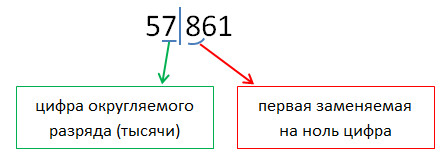 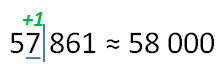 Округлим 364 до десятков.

36|4 ≈ 360
Прочитайте приближенные равенства. В каждом случае определите, до какого разряда выполнено округление:

78691 ≈ 78700                              
34290 ≈ 34000
714098 ≈ 714000
854123 ≈ 1000000
42736 ≈  82550
82545 ≈  82550
Ответьте на вопросы:
В каких случаях цифра разряда, до которого выполнялось округление, не изменилась?

  В каких случаях 
	эта цифра менялась 
	и каким образом?
Проверьте себя:
При округлении числа до некоторого разряда все цифры последующих разрядов заменяются нулями.
Цифра разряда, до которого выполняется округление, остается без изменения, если в округляемом числе за ней следует одна из цифр: 0, 1, 2, 3, 4. В остальных случаях к ней прибавляется 1.